Here are three different rectangles than can be made using a rubber band on a 5 x 5 Geoboard.
What are the side lengths and area of each rectangle?
Note: A square is a type of rectangle.
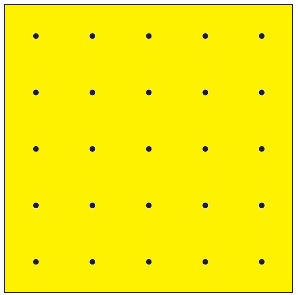 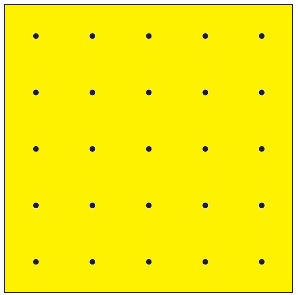 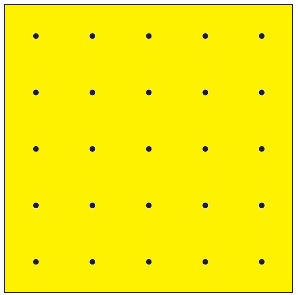 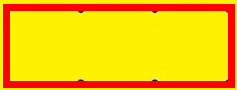 This rectangle has an area of 3 square units
How many different sized rectangles are possible on a 5 x 5 geoboard?
What are the areas of these rectangles?
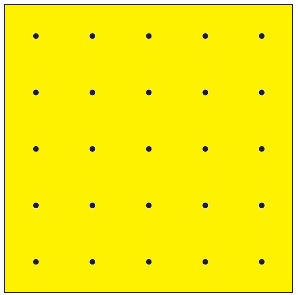 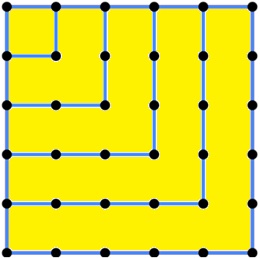 Did you get these squares with areas of 1, 4, 9, 16, and 25 square units?
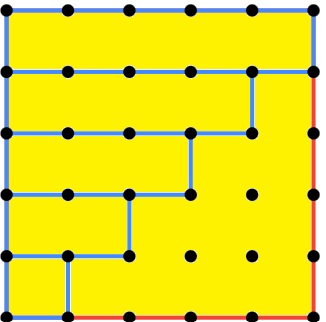 Did you get all the rectangles with 1 as a side length?
1 x 1 is already counted but the areas are 2, 3, 4 ,and 5 square units.
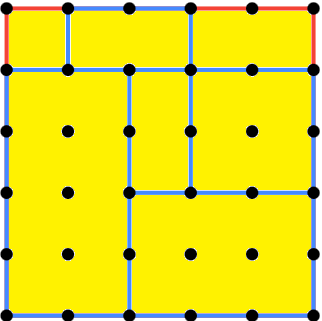 Did you get all the rectangles with 2 as a side length?
1 x 2 and 2 x 2 are already counted but other areas are 
6, 8, and 10 square units.
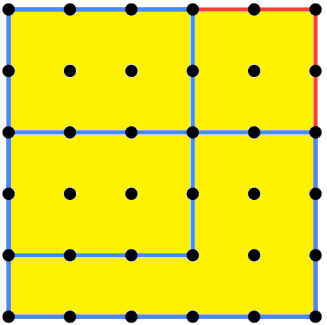 Did you get all the rectangles with 3 as a side length?
1 x 3, 2 x 3 and 3 x 3 are already counted but other areas are 
12 and 15 square units.
What rectangles with sides lengths of 4 and 5 are not counted yet?
Did you get these tilted rectangles?
What are the side lengths and areas of these rectangles?
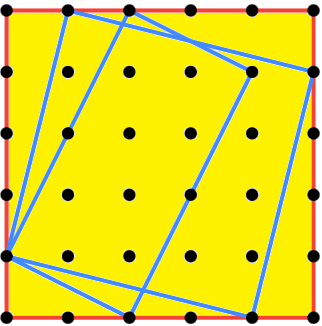 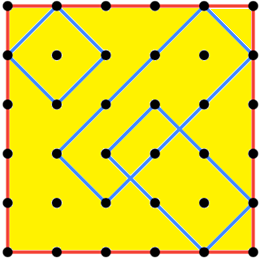 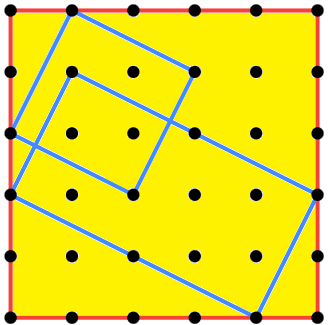 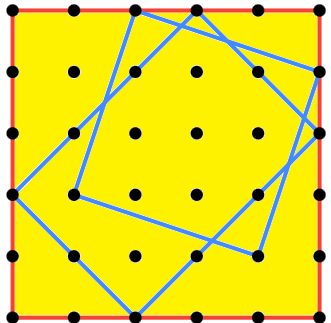 Are there other tilted rectangles that are missed?
What are the side lengths of this rectangle?
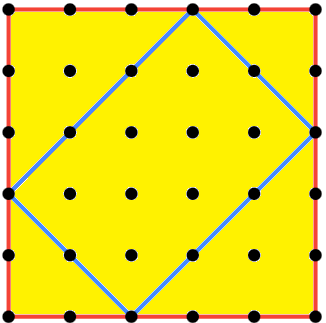 4.24
3
3
What are the side lengths of this rectangle?
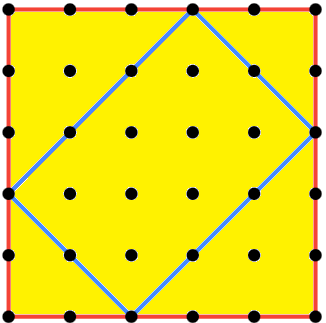 2.83
2
4.24
2
What is the area of this rectangle?
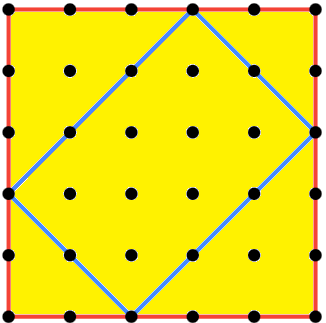 2.83
4.24
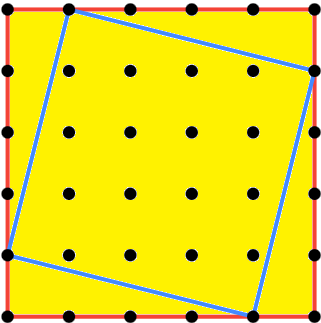 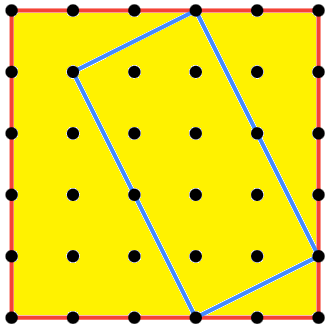 2
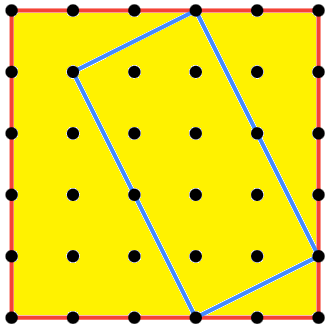 1
The ladder just fits diagonally on the deck of a trailer. The deck measures 1.2 m x 2.4 m.
What is the maximum length the ladder can be?
Note: The legs of the ladder are 10 cm wide.
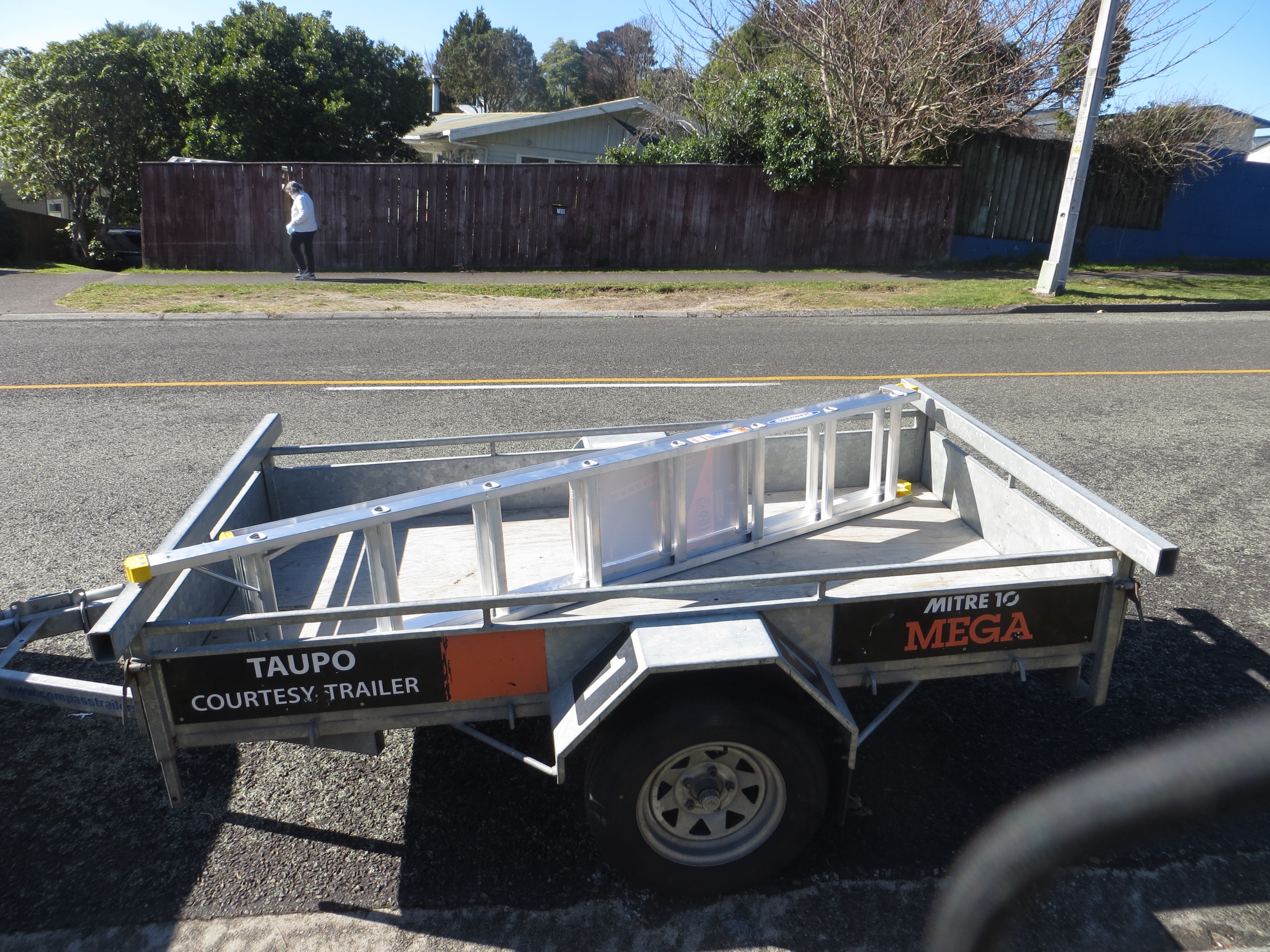 1.2 m
2.4 m
2
2
1
1
1
1
1
1
1
1
1
1
1